Искусственные спутники земли
Цели :
1.Дать понятие искусственного спутника земли.
2.Рассказать о типах спутников.
3.Ввести формулы первой космической, второй космической, орбитальной скорости.
Искусственный спутник Земли (ИСЗ) — космический аппарат, вращающийся вокруг Земли по геоцентрической орбите.
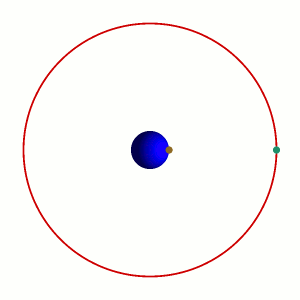 Движение искусственного спутника Земли по орбите
В Советском Союзе всегда с особым рвением готовились к различным годовщинам. Поэтому первоначально планировалось запустить искусственный спутник земли 14 сентября 1957 года, в день столетия со дня рождения Циолковского. Однако по техническим причинам запуск модифицированной ракеты «Р-7» был отложен до 4 октября. Эта годовщина теперь принадлежит не только России, но и всему миру. Этот день можно по праву считать истинным началом космической эры.
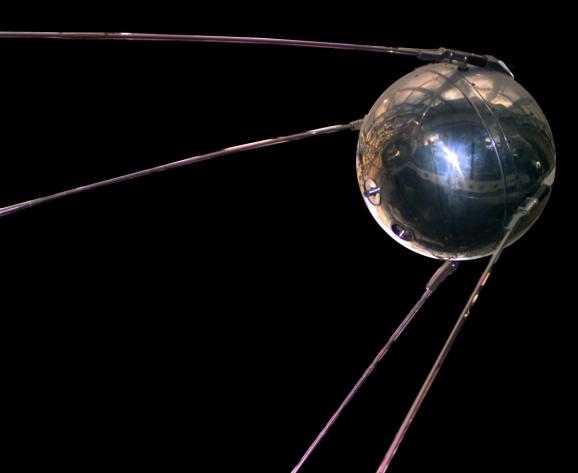 Первый искусственный спутник Земли
Типы спутников:
Астрономические спутники — это спутники, предназначенные для исследования планет, галактик и других космических объектов.
Биоспутники — это спутники, предназначенные для проведения научных экспериментов над живыми организмами в условиях космоса.
Космические корабли — пилотируемые космические аппараты
Космические станции — долговременные космические корабли
Метеорологические спутники — это спутники, предназначенные для передачи данных в целях предсказания погоды, а также для наблюдения климата Земли
Малые спутники — спутники малого веса (менее 1 или 0.5 тонн) и размера. Включают в себя миниспутники (более 100 кг), микроспутники (более 10 кг) и наноспутники (легче 10 кг)
Разведывательные спутники
Навигационные спутники
Спутники связи
Экспериментальные спутники
Траектории движения тел
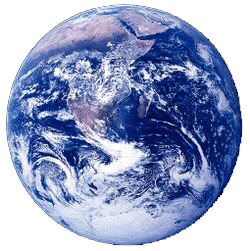 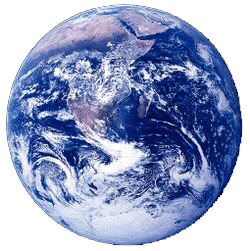 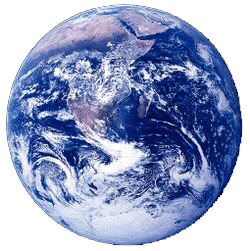 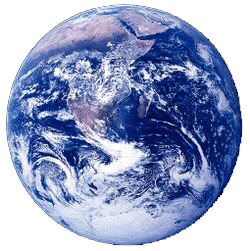 прямая линия
окружность
парабола
гипербола
эллипс
Первая космическая скорость
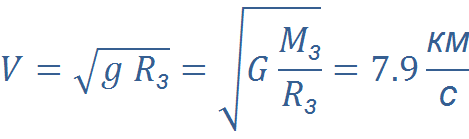 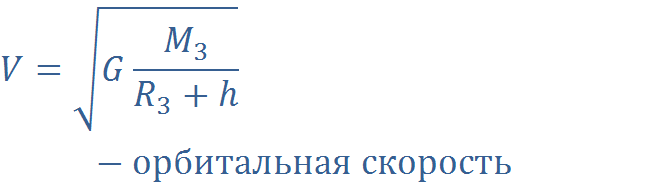 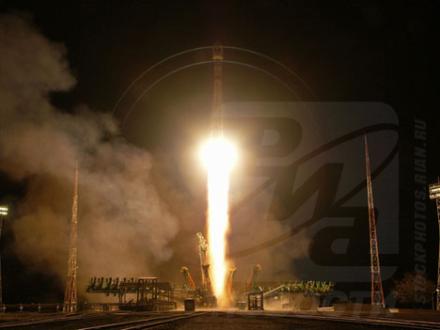 ИСЗ запускаются более чем 40 различными странами (а также отдельными компаниями) с помощью как собственных ракет- носителей, так и предоставляемых в качестве пусковых услуг другими странами и межгосударственными и частными организациями.
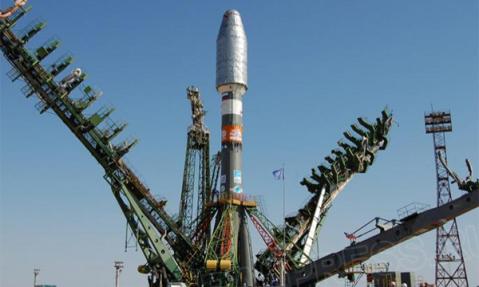 Космическая скорость
минимальная скорость, которую надо сообщить телу у поверхности Земли для того, чтобы оно преодолело гравитационное притяжение Земли
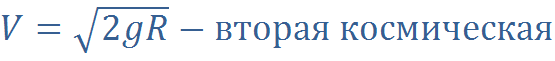 U= 11,2 км/с
Спасибо за внимание